快乐列车
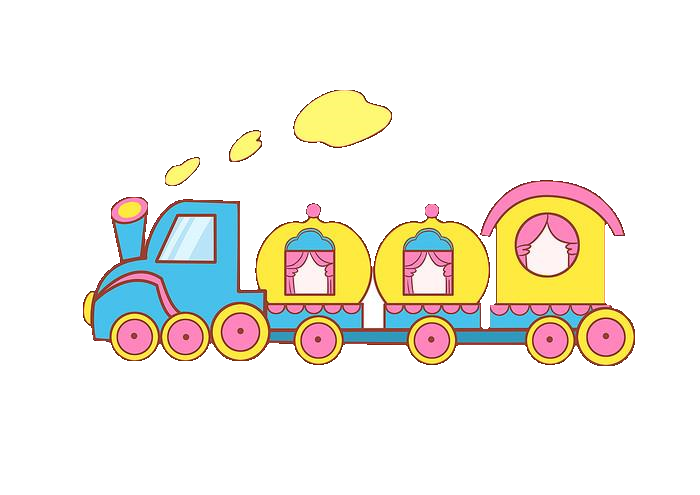 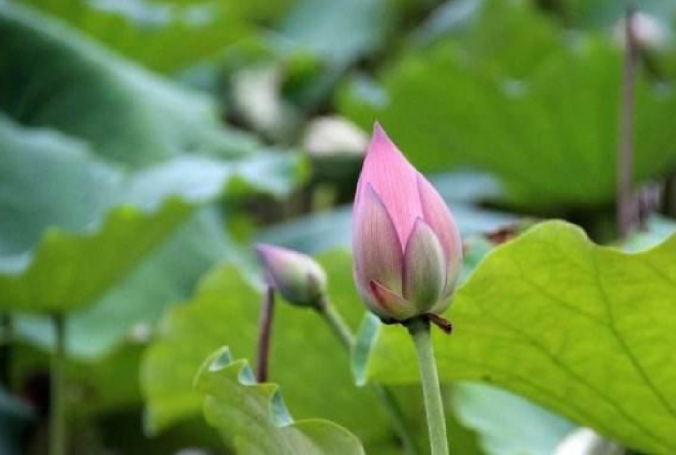 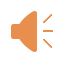 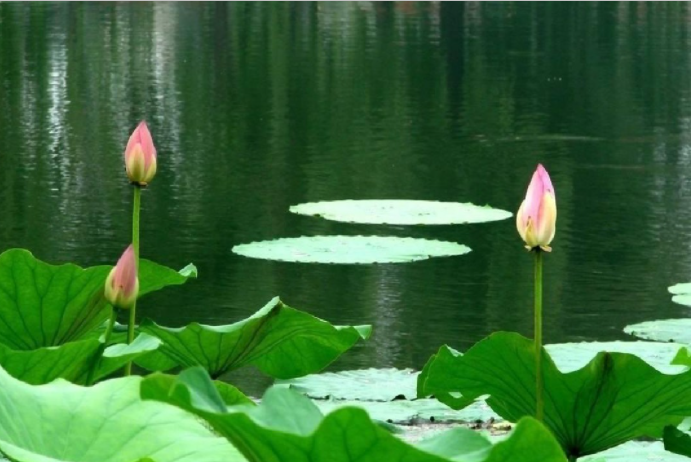 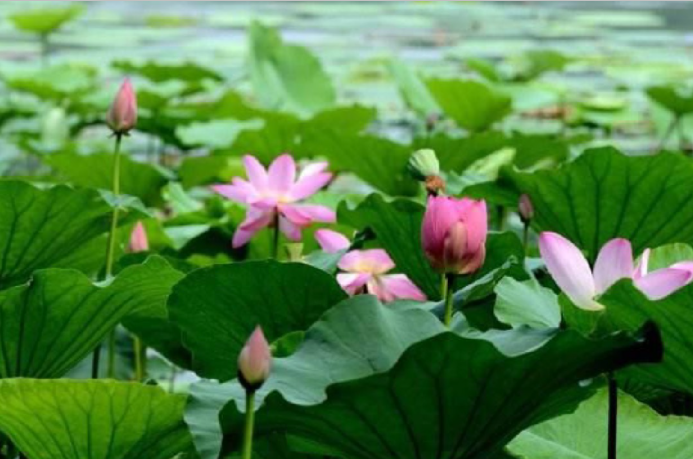 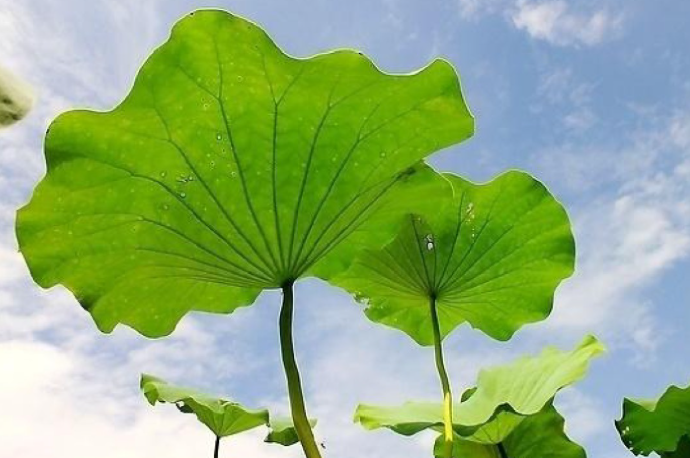 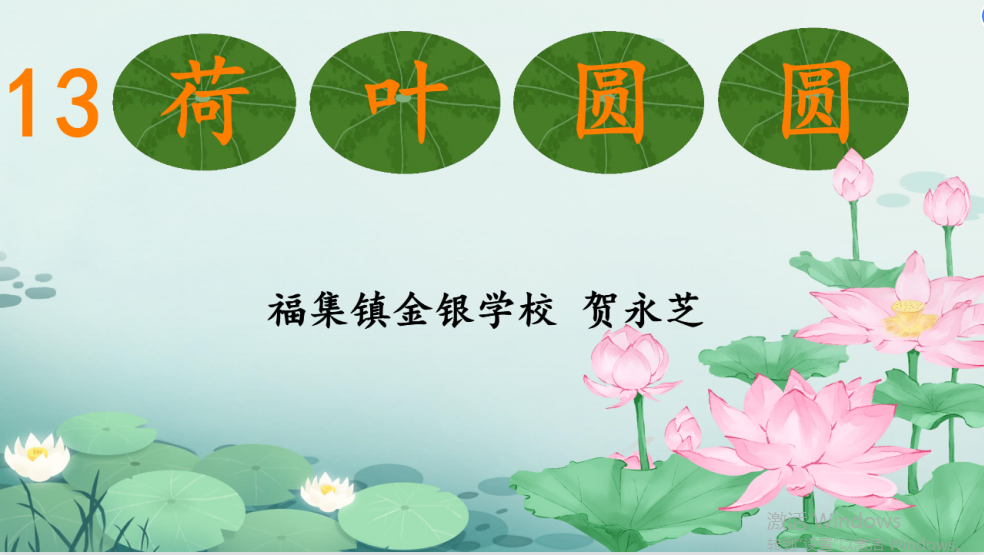 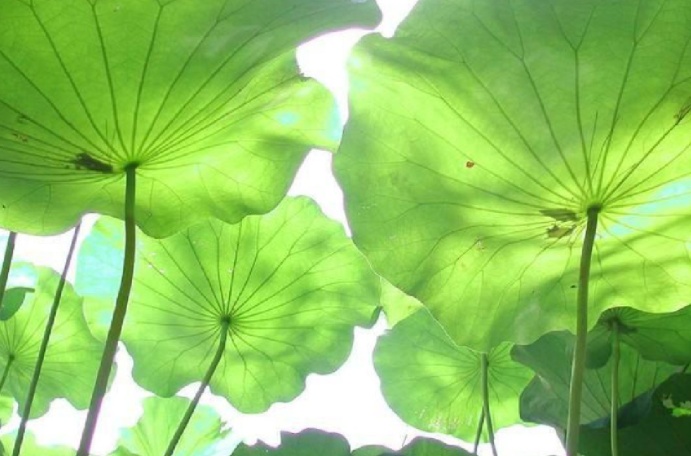 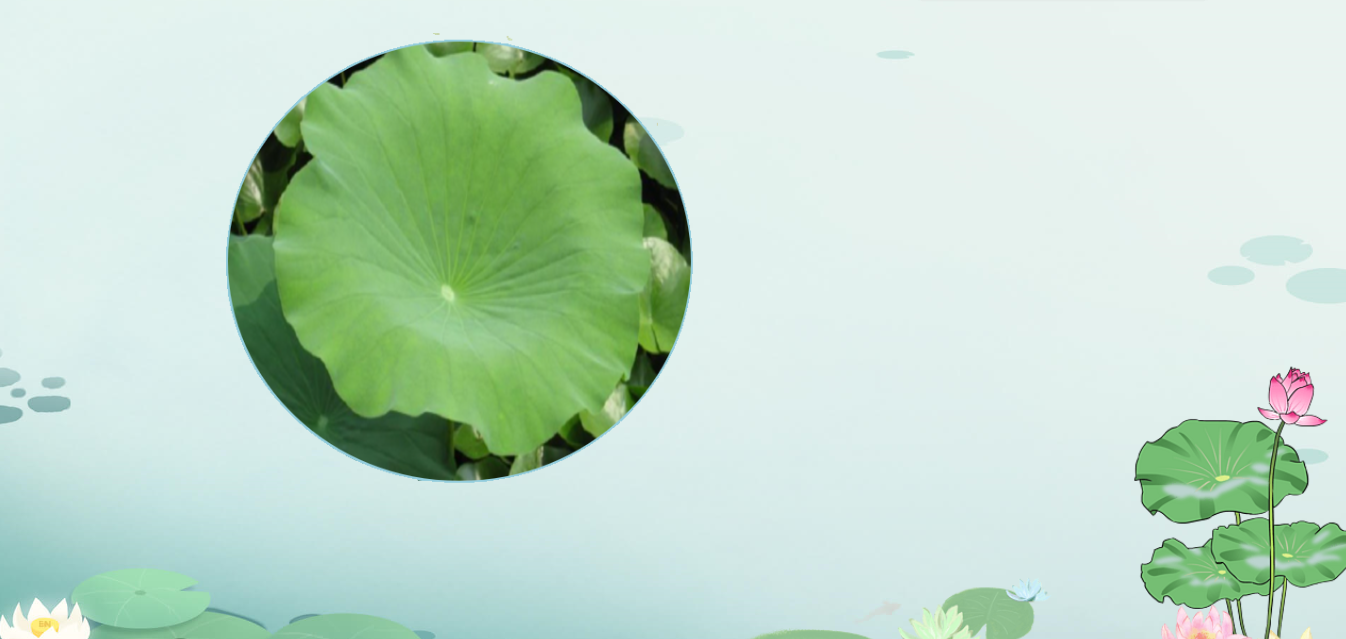 荷叶圆 圆 的，绿绿的。
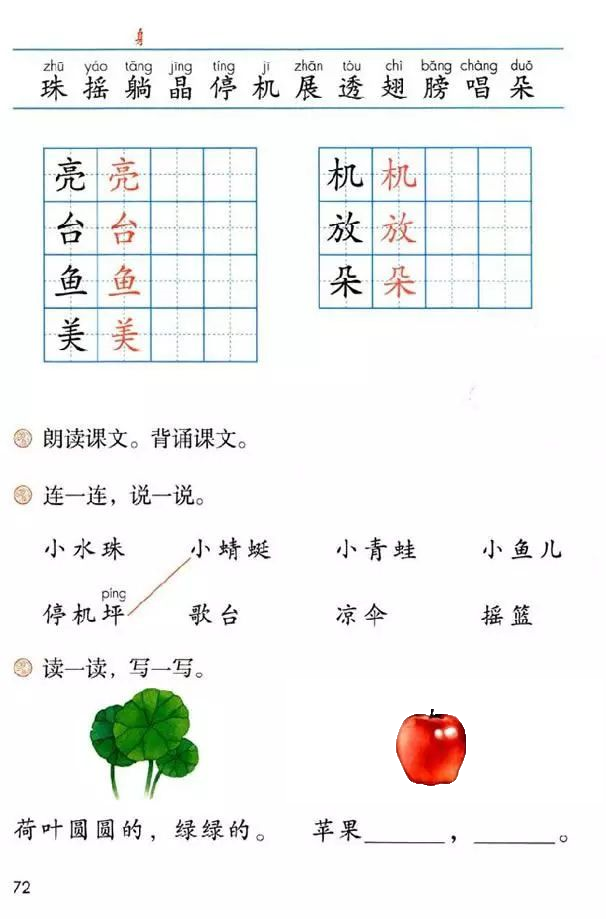 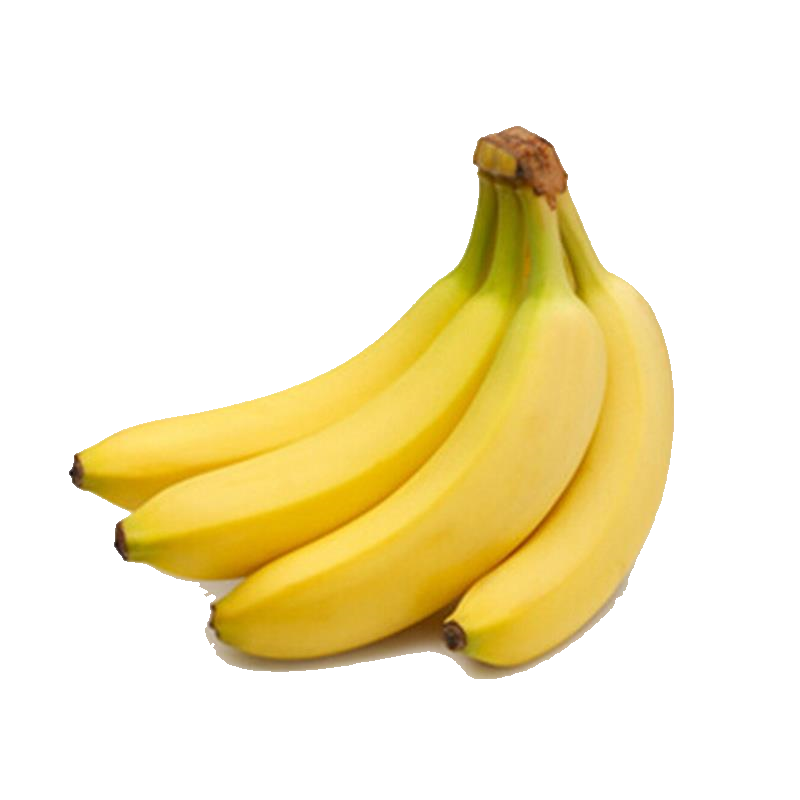 圆圆的
红红的
苹果______,______
弯弯的
黄黄的
香蕉______,______
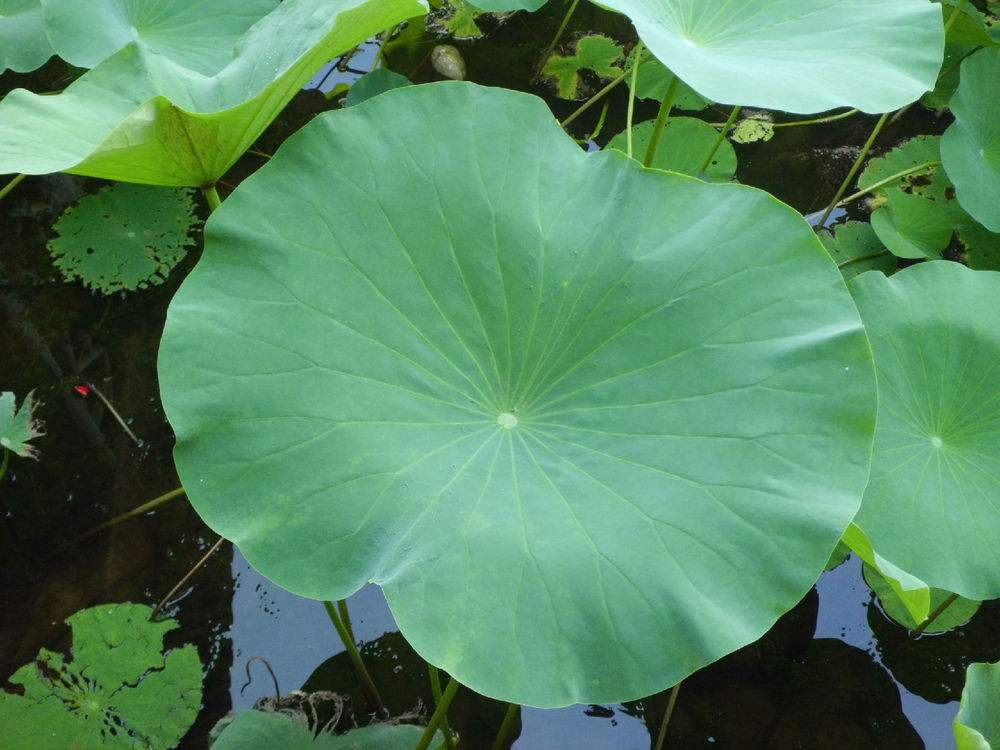 荷叶圆 圆 的，绿绿的。
识字游戏——采莲叶
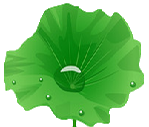 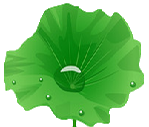 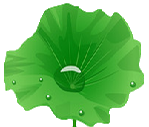 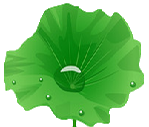 凉伞
翅膀
歌唱
透明
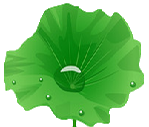 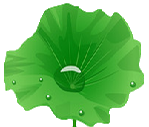 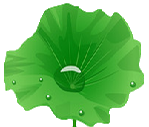 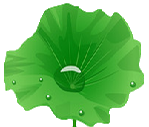 躺在
歌台
展开
摇篮
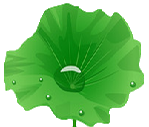 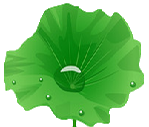 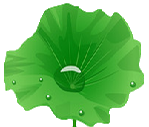 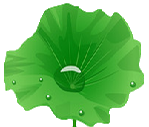 一朵朵
亮晶晶
停机坪
小水珠
喜欢荷叶的小伙伴有（          ）、（        ）、（        ），还有（        ）。
小水珠
小蜻蜓
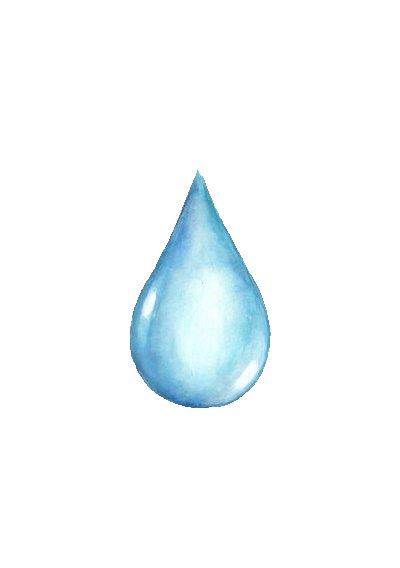 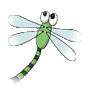 小青蛙
小鱼儿
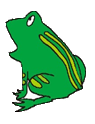 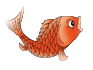 （        ）、（        ）、（        ）和（        ）都
喜欢荷叶。
小水珠
小蜻蜓
小青蛙
小鱼儿
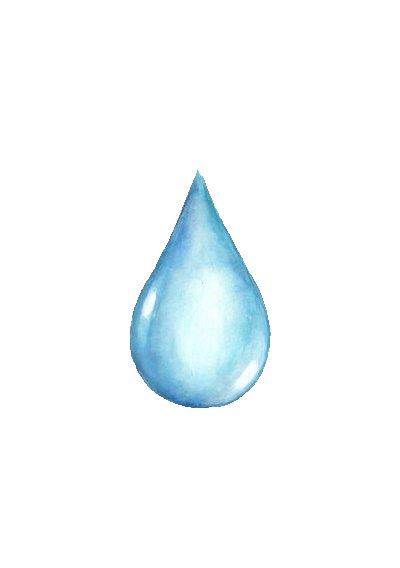 小水珠说：“荷叶是我的摇篮。”小水珠躺在荷叶上，眨着亮晶晶的眼睛。
摇篮
亮晶晶
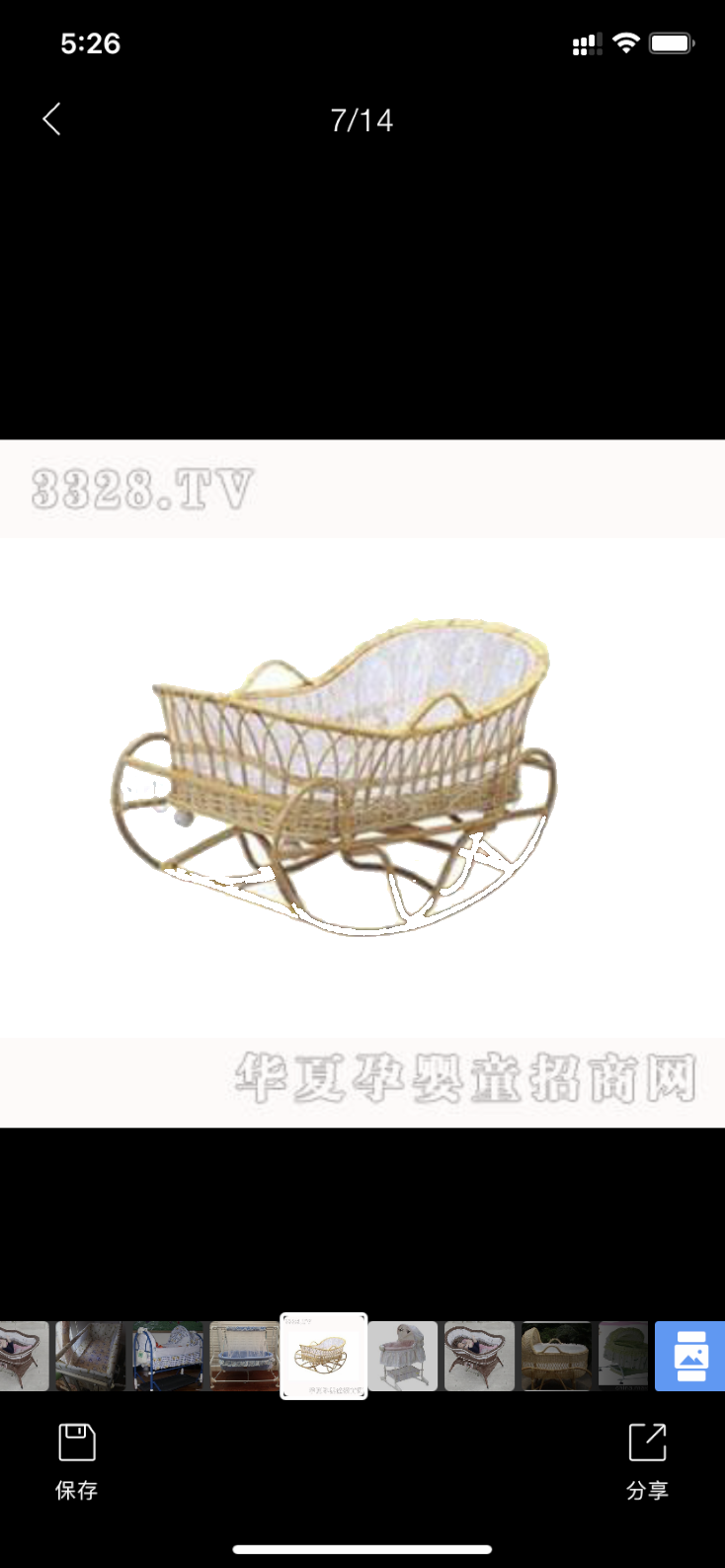 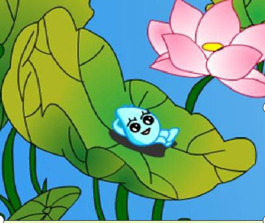 停机坪
小蜻蜓说：“荷叶是我的停机坪。”小蜻蜓立在荷叶上，展开透明的翅膀。
立
展开
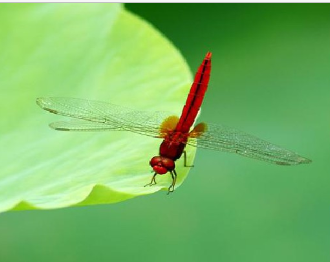 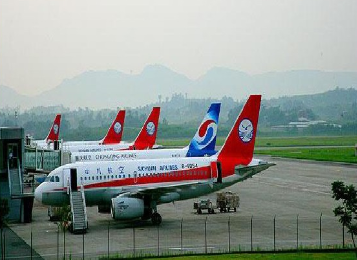 课中操
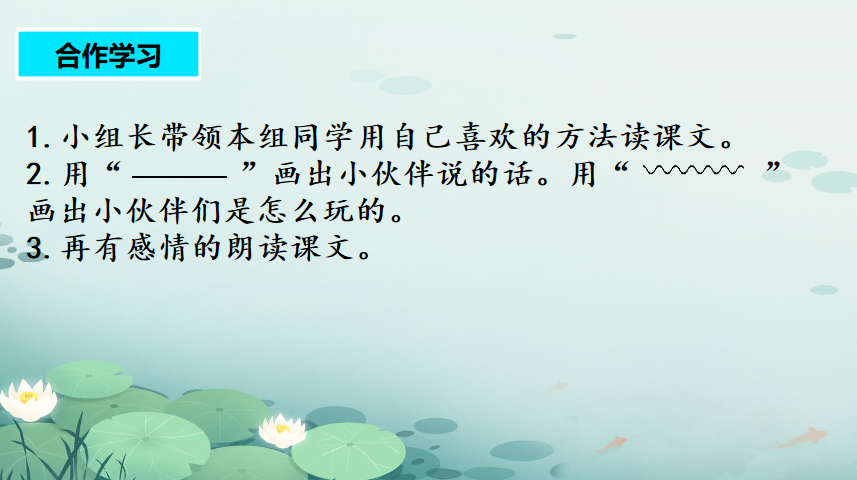 交流展示
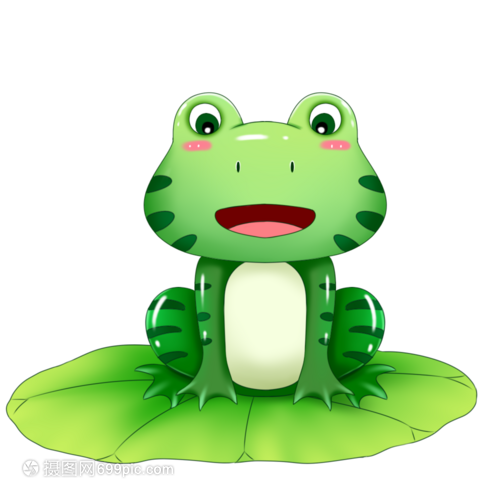 小青蛙说：“荷叶是我的歌台。”小青蛙蹲在荷叶上，呱呱地放声歌唱。
歌台
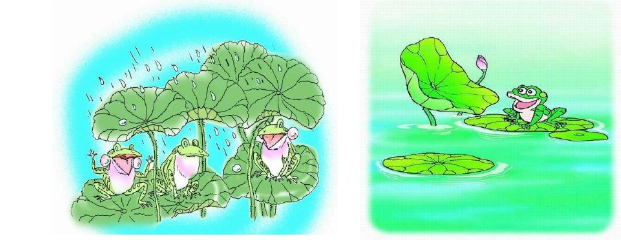 小鱼儿说：“荷叶是我的凉伞。”小鱼儿在荷叶下笑嘻嘻地游来游去，捧起一朵朵很美很美的水花。
凉伞
笑嘻嘻
捧起
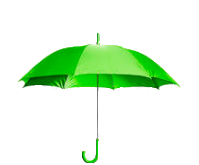 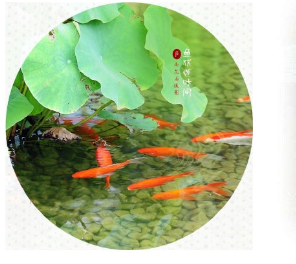 表演课文，体会乐趣
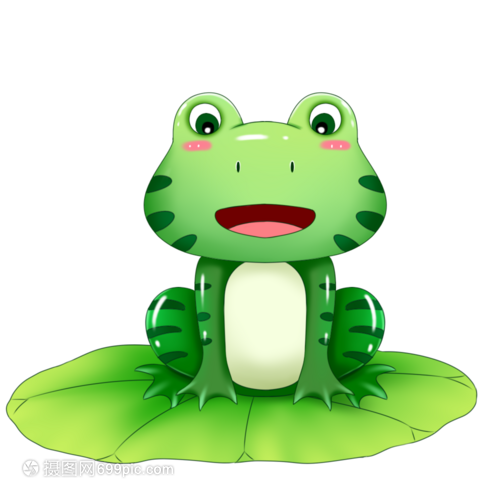 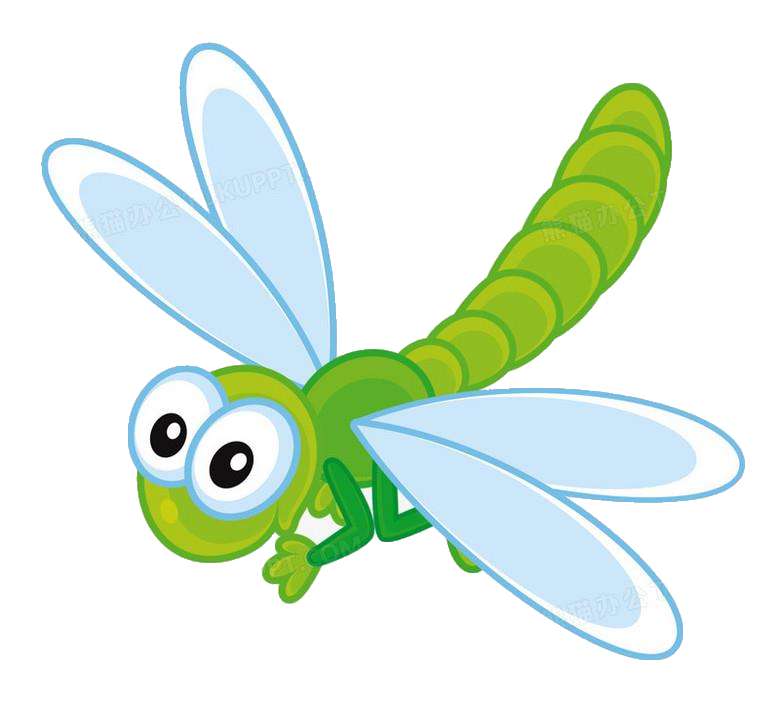 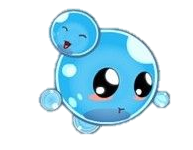 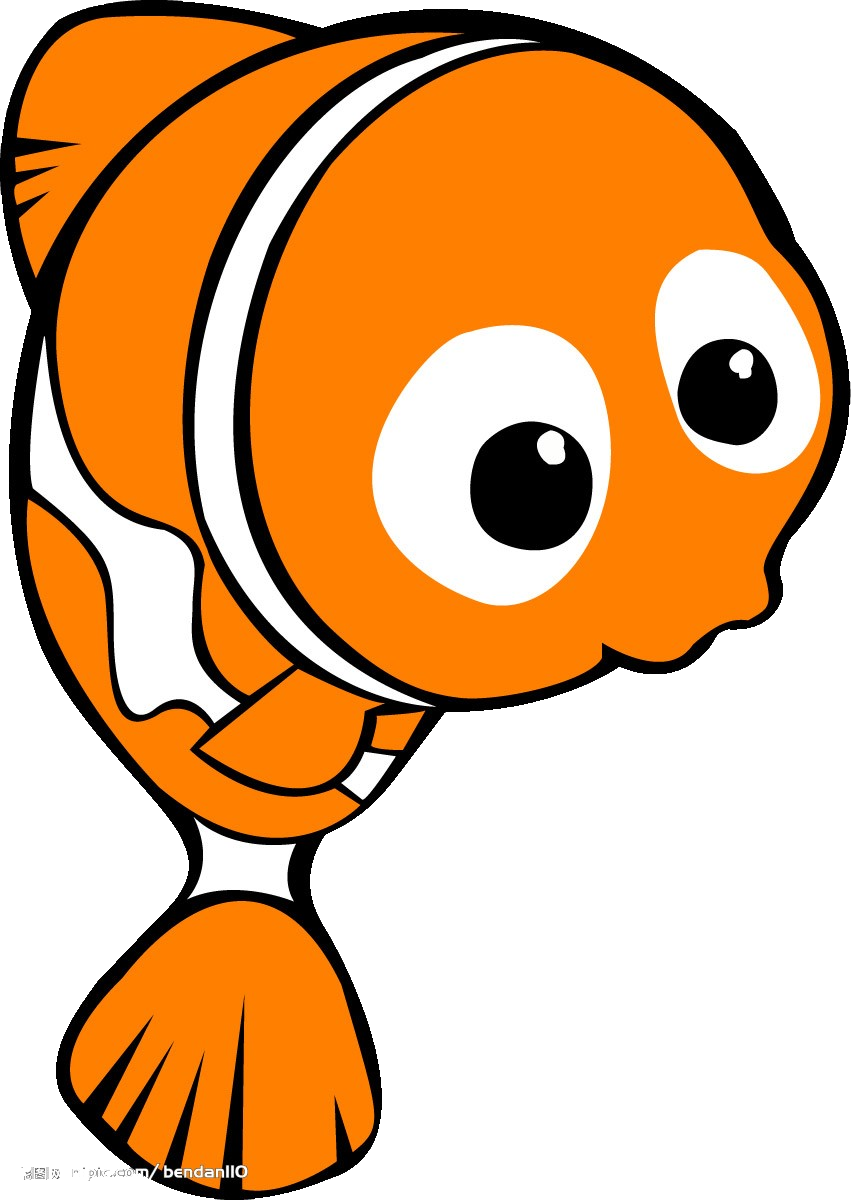 ·
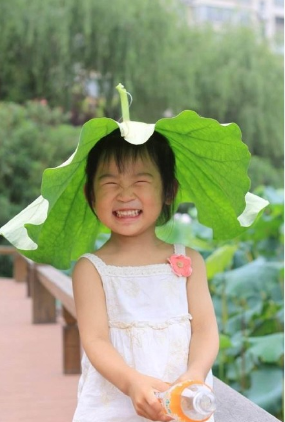 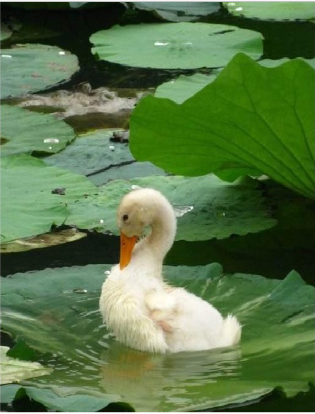 ·
·
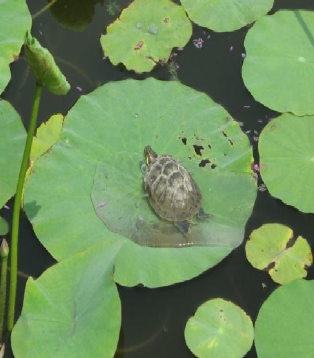 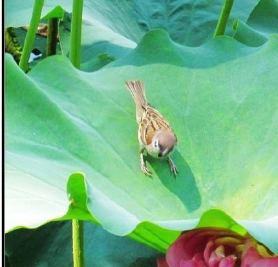 ·
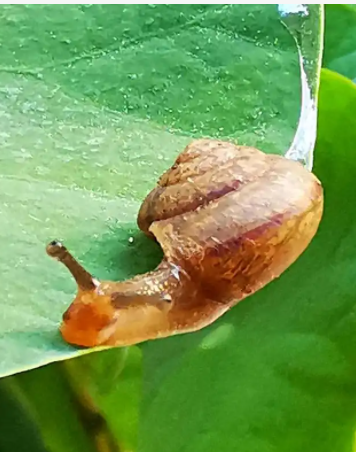 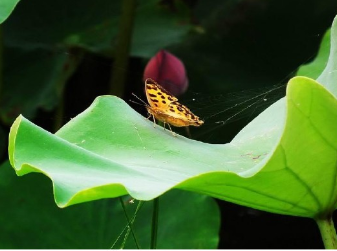 ·
想想拓展，快乐写话
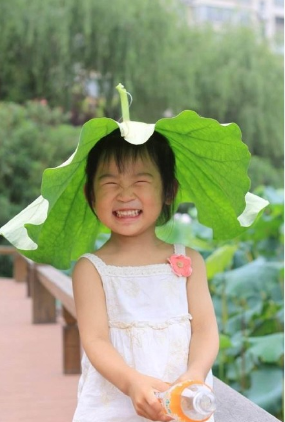 圆圆的、绿绿的荷叶这么可爱，还有哪些小伙伴对荷叶说了悄悄话？它们又会做些什么呢？
_____说：“荷叶是我的________ 。”____________。
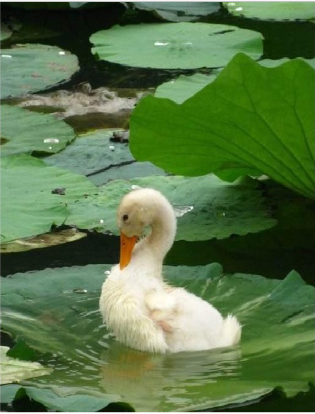 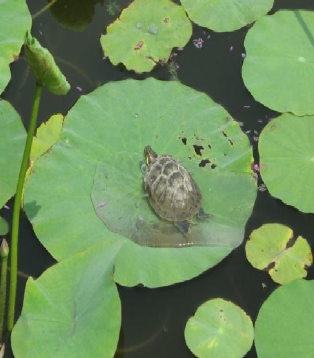 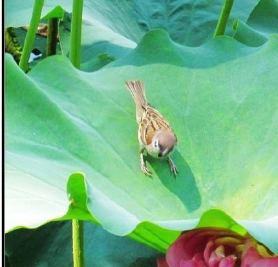 ·
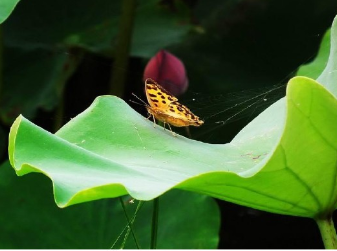 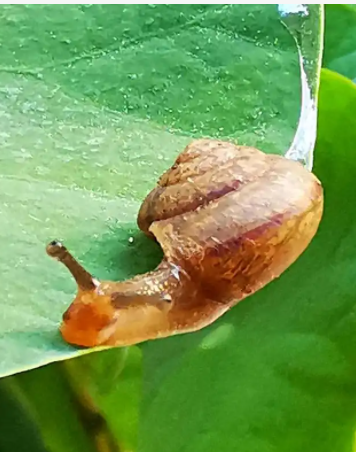 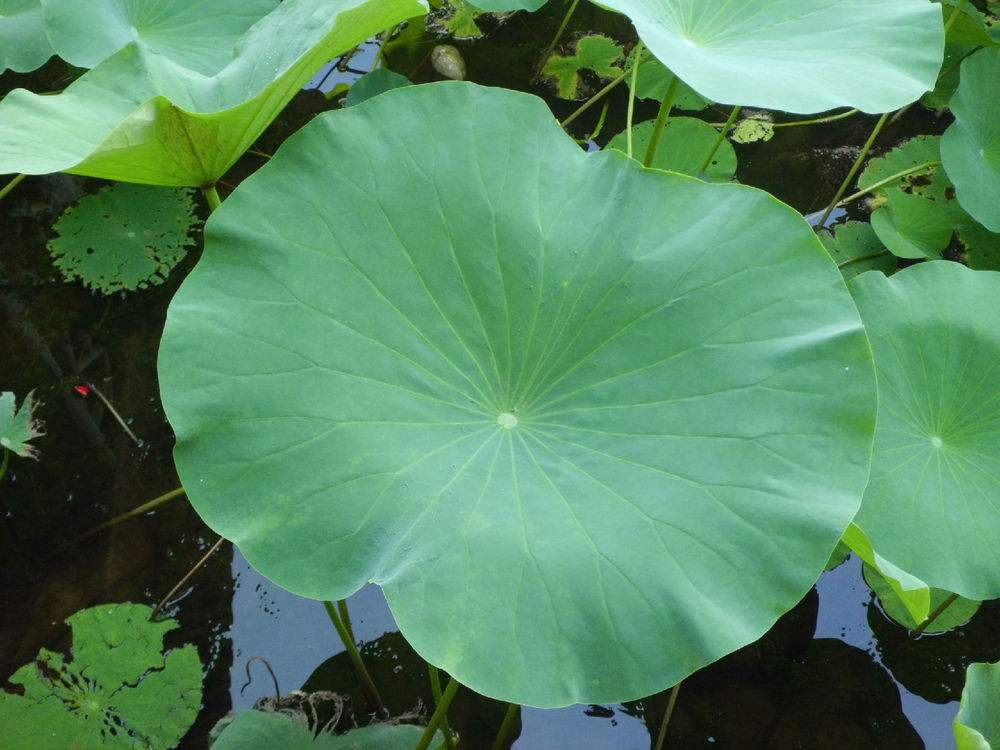 荷叶圆 圆 的，绿绿的。
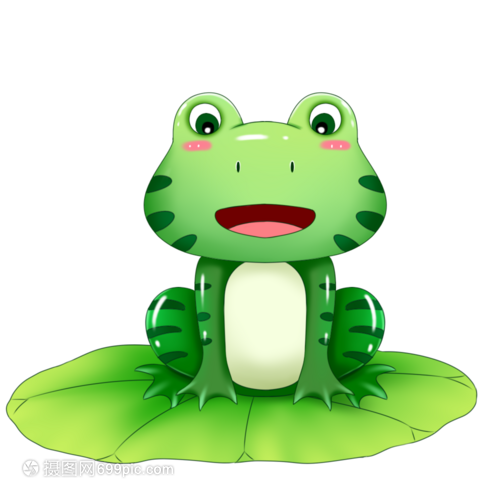 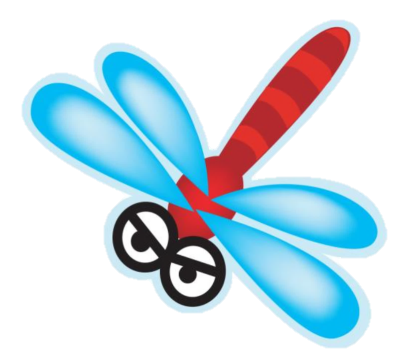 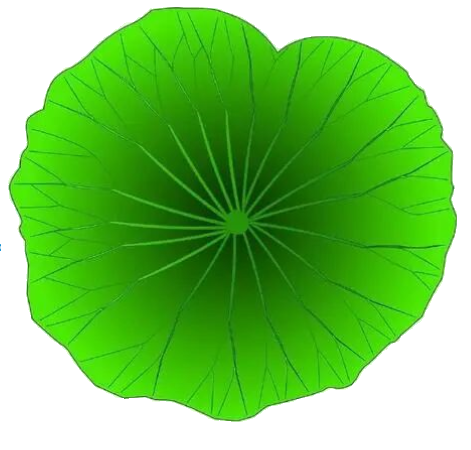 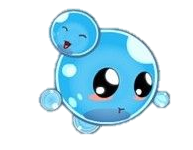 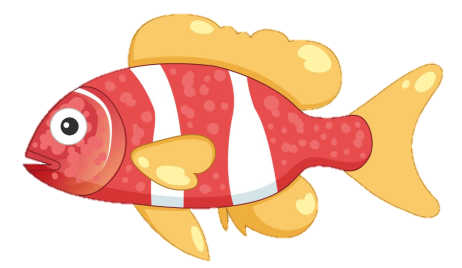 热爱大自然，保护小动物。
·